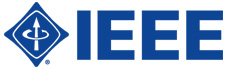 IEEE Proprietary
Finance Report
IEEE Systems Council
IEEE Systems Council AdCom
September 3, 2021

Bob Rassa
Treasurer
Founder & Past President
V3
Conference Data 2020
Publications
Primary sources of publications revenue:

				   2017		   2018		2019		2020
IEL Subscriptions		$ 208,550 	$228,966	$342,980	$386,249
Overlength Page Charges	$ 96,125 	$145,725	$187,800	$279.900
Open Access Charges	 $ 1,463 	$11,178	$29,243	$14,599
Reprints			 $ 5,506 	n/a		n/a		n/a
Xplore downloads		 (with above) 	(with above)	(with above)	(with above)
2020 Financial StatusPreliminary 2020 results w/o investment income
2020 Bottom Line
The results shown are preliminary, and unaudited
They do not include our share of IEEE investment income
We spent $43k less for our AdCom expenses
AdCom meetings held virtually, therefore no meeting expenses
Expenses for Admin support, web updates etc. continued
Conferences overperformed by $146.5k
Actual conference revenue not impacted since we went virtual on-demand, eliminating all on-site expenses but still incurring conference management expenses.
Post-conference Xplore downloads overperformed by $23.9k (budget $77.6k, actual $101.5k) due to excellent conference content
Publications overperformed by $202.7k 
Primarily overlength page charges ($279.9k actuals, $99.5k budget)
Also additional Open Access charges and IEL distribution
Bottom Line 2020 (2)
The Systems Council reserves (“net worth”) at the start of 2020 were $1,744k
Our unaudited surplus is $417.7k, bringing our net worth to $2,161.7k
IEEE investment income is expected to bring SysC about $279k, bringing our net worth to about $2.44M 
FYI SysC reserves are 0.4% of IEEE TA reserves, and TA reserves are about 76% of total IEEE reserves
So we are financially quite solvent and can entertain some additional expenses to support our associate members and such things as our scholarships, support to Chapters, or other worthwhile endeavors
2021 Budget
2022 Budget Summary
Budget submitted in July.
Surplus projected to be $347.1k (w/o IEEE investment income)
New NextGen format does not lend itself to presentation of summary number as in prior years; I have to calculate income and expenses for each area and generate my own spreadsheet.  I have not had time to do that.
Budget includes funding for 2 in-person AdCom meetings and one in-person Officer’s Meeting.
Budget Issues
Open Access
Today’s pubs revenue basically provides the bulk of operating funds for the Council
OA will greatly reduce this revenue once it becomes mainstream – maybe 5-8 years
OA fees initially established at $1,750 per article; now discounted to as low as $1,000
Elsevier made decision in 2020 to go to $1,000 - $1,100 per article for 3 years
Systems Journal publishes ~400 articles per year
And while we can now charge overlength page charges on standard Journal, OL page charges are not preferred by IEEE on Gold OA Journals (the new Open Journal on Systems Engineering)
Conferences
Conference Income reduced for 2020 due to COVID-19, but reduced costs allowed for surplus to be maintained
Conference income likely to be reduced for 2021 for the same reason but surplus should be good
Fortunately we had IEEE Conference Insurance that will make up Some of the 2020 losses, but not all. This will show up in 2021 results.
Technical Co-sponsorships drive post-conference Xplore downloads so finding more of these within our Field of Interest AND of high quality is important
Any More Questions??
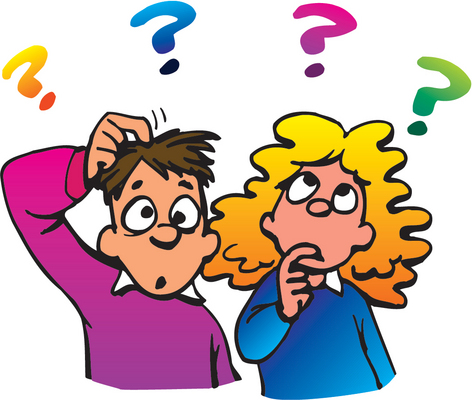 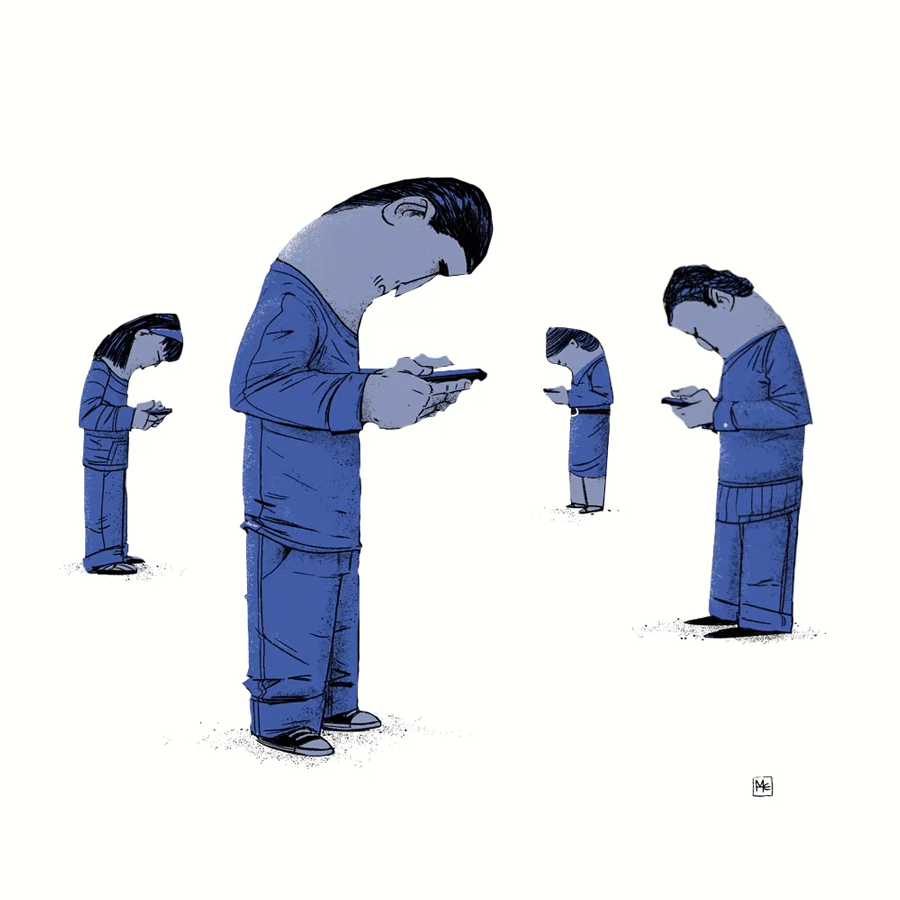